Modeling spatially-dependent, non-stationary bias in GEOS-CHEM
Halil Cakir1, Benjamin Wells1, Pat Dolwick1, Joseph Pinto2, Lin Zhang2  

1US EPA, OAQPS, RTP, NC 27711; 2US EPA, NCEA, RTP, NC 27711; 3Harvard University, Div. of Appl. Sci. and Eng., Cambridge, MA 02138;
Model Evaluation
Historically model performance has been evaluated using domain wide metrics, such as the mean fractional bias, or by comparison of time series at individual monitoring sites.
Useful information can be obtained by examining spatial patterns across model domains
		- spatial extent of areas of agreement or disagreement
		- nature of inputs, physical/ chemical processes that could affect results
Question now is what indices would be most useful.
Indexes for Model Evaluation
Synthetic data Set and the Index Evaluation
Indexes for Model Evaluation
Coefficient of Divergence (COD) (Wongphatarakul, Friedlander, and Pinto, 1998).
Q-Index (Wang and Bovik, 2002)
Index of Agreement (IOA) (Wilmott et al. 1981, 1985, and 2011)
M (Watterson, 1996)
Index of Model Integrity
Indexes for Model Evaluation
Coefficient of Divergence (COD) (Wongphatarakul, Friedlander, and Pinto, 1998).
			


where the predicted values (P) of the model are compared with the observed values (0) measured by the monitoring network for i samples.
Indexes for Model Evaluation
Q-Index (Wang and Bovik, 2002)


Can be rewritten as a product of three components:



where  σxy is the covariance between monitor and modeled signals (or readings).  µ0(x) and µ0(y) are the means, and σ2x and σ2y  the variances of the monitor and modeled signals respectively.   The dynamic range of Q is [-1, 1].
Indexes for Model Evaluation
Index of Agreement (IOA) (Wilmott et al. 1981, 1985, and 2011)
Indexes for Model Evaluation
M (Watterson, 1996)
Indexes for Model Evaluation
Index of Model Integrity (IMI)
Synthetic Data Set
A synthetic data set was created to evaluate various indexes’ performance.  
2006 hourly ozone readings were used to create the synthetic dataset.
First, 1 and 5 ppb were added to monitor readings to create three mock models with constant bias on temporal profile. 
Second, seasonal bias (1 and 5 ppb) was added in a way to make yearly average bias zero. 
Third, completely random values were added (ranging between -2 and 2; and -10 and 10) to create 2 additional synthetic models.   
Finally we added multiplicative (5% and 25%) bias into monitor reading for the final synthetic set.
Synthetic Data Set
Actual 2006 hourly ozone readings from the CASTNET monitor ABT147
Synthetic Data Set
+1 and +5 ppb added to actual 2006 hourly ozone readings from the CASTNET monitor 
ABT147 to create first set of synthetic model estimates.  Above graph shows only the first 
100 hours of readings  from the monitor and the synthetic model with +5 ppb bias .
Synthetic Data Set
Synthetic data set with +- 5 ppb seasonal bias but 0 ppb yearly bias.  Above graph shows
100 hours cross-section where negative seasonal bias changes  into positive seasonal bias 
halfway.   Out of 4 seasons, two were with +5 ppb and the other two were with -5 ppb bias, 
making yearly bias equals to zero.
Synthetic Data Set
Synthetic data set with 25% multiplicative bias.
Synthetic Data Set
Synthetic data set created by adding random values ranging between -10 and +10 ppb to 
monitor readings.  (Note that yearly bias (approximately) equals to zero for this data set as well).
Spatial patterns
GEOS-Chem evaluation
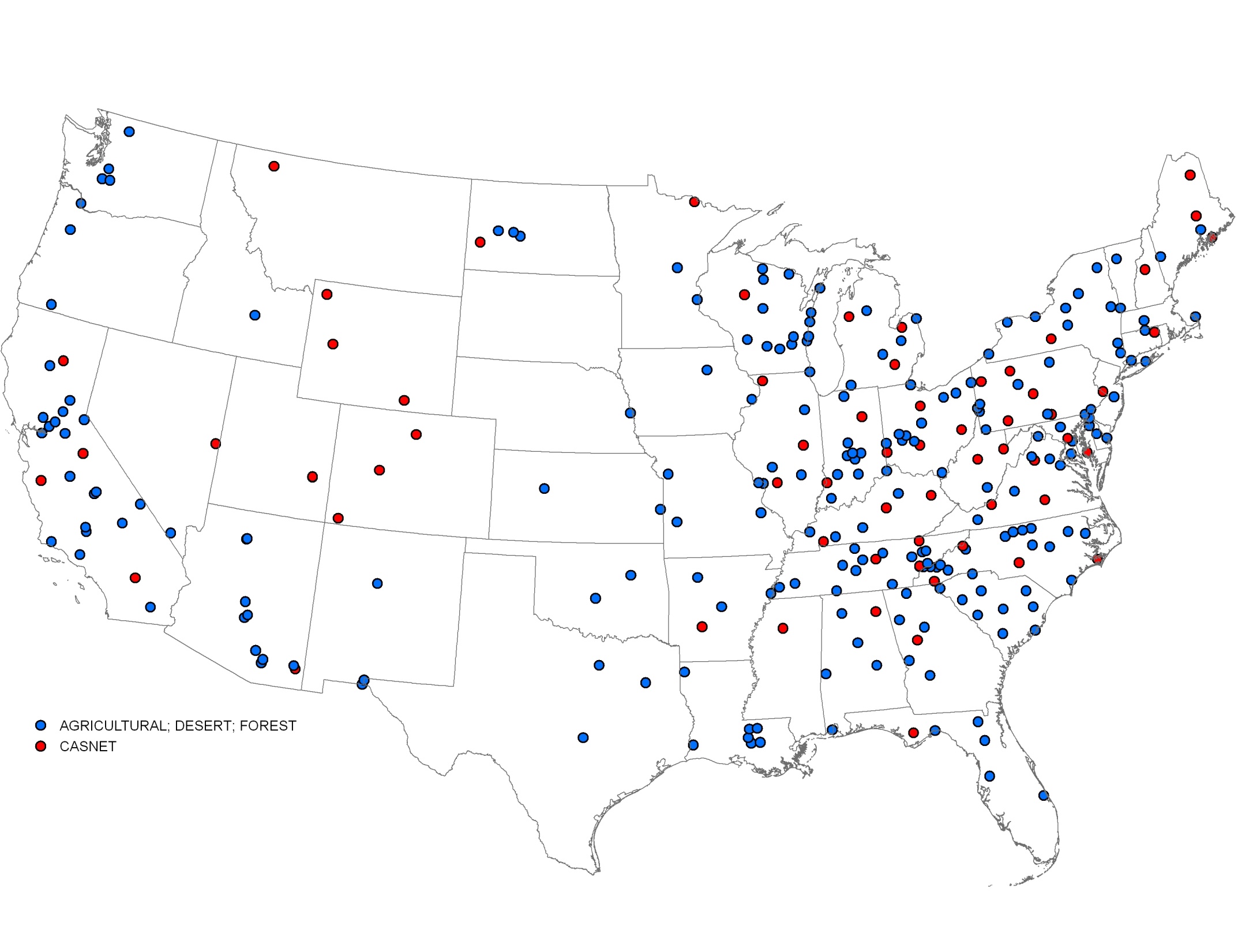 Hourly Stats
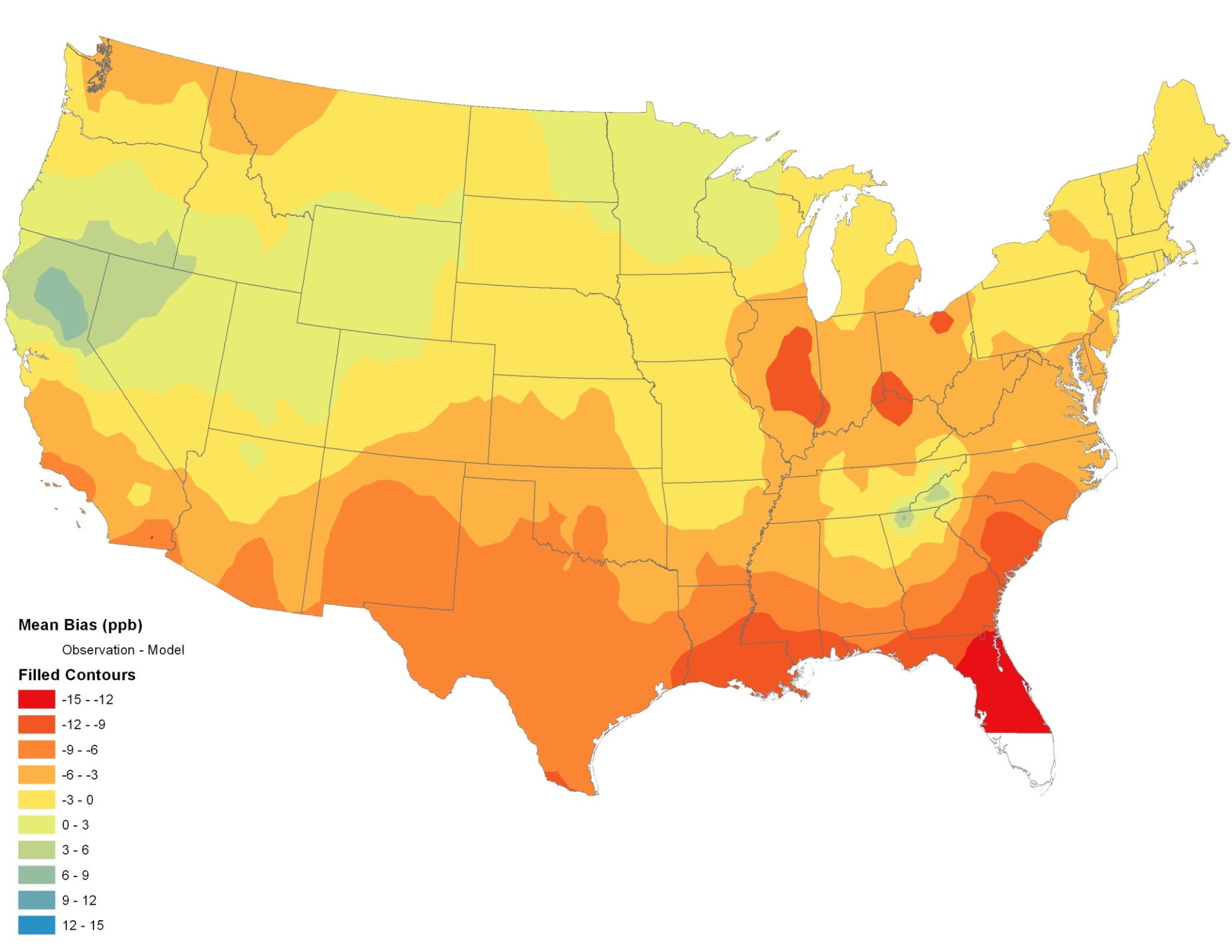 2006
Overall Mean Bias: -3.3 ppb
 Overall Obs. Mean: 33.8 ppb
Overall GEOS-CHEM Mean:37.1 ppb
Hourly Stats
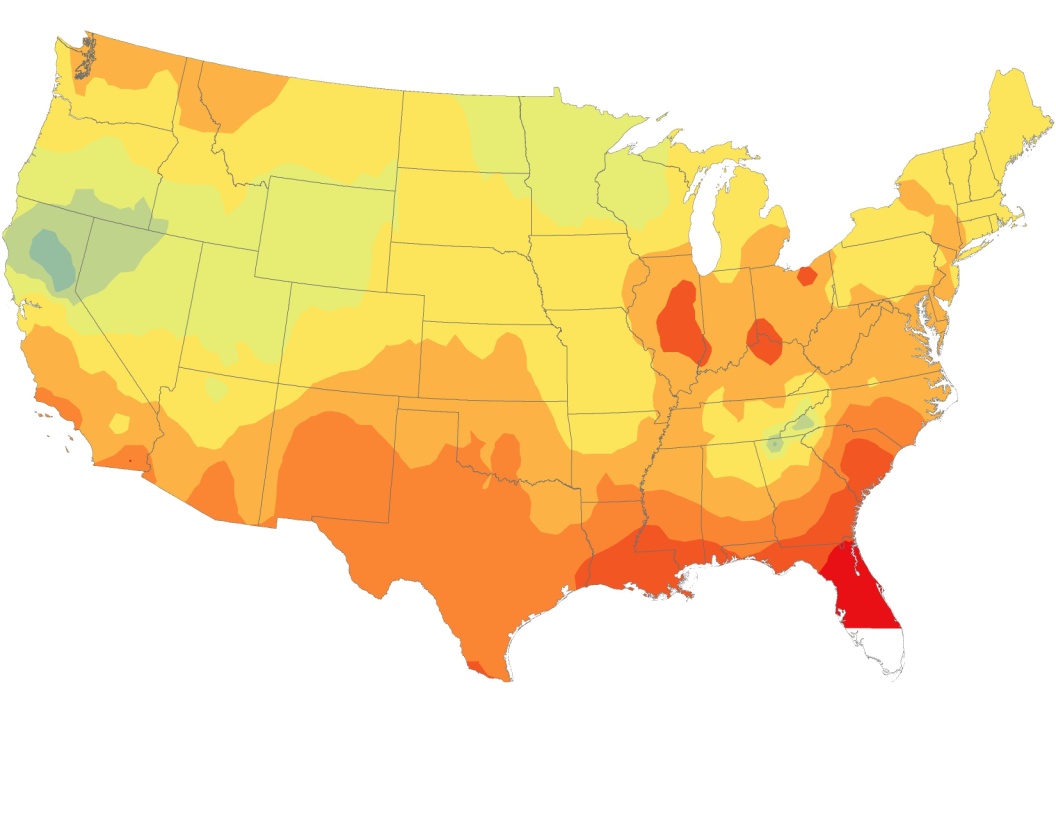 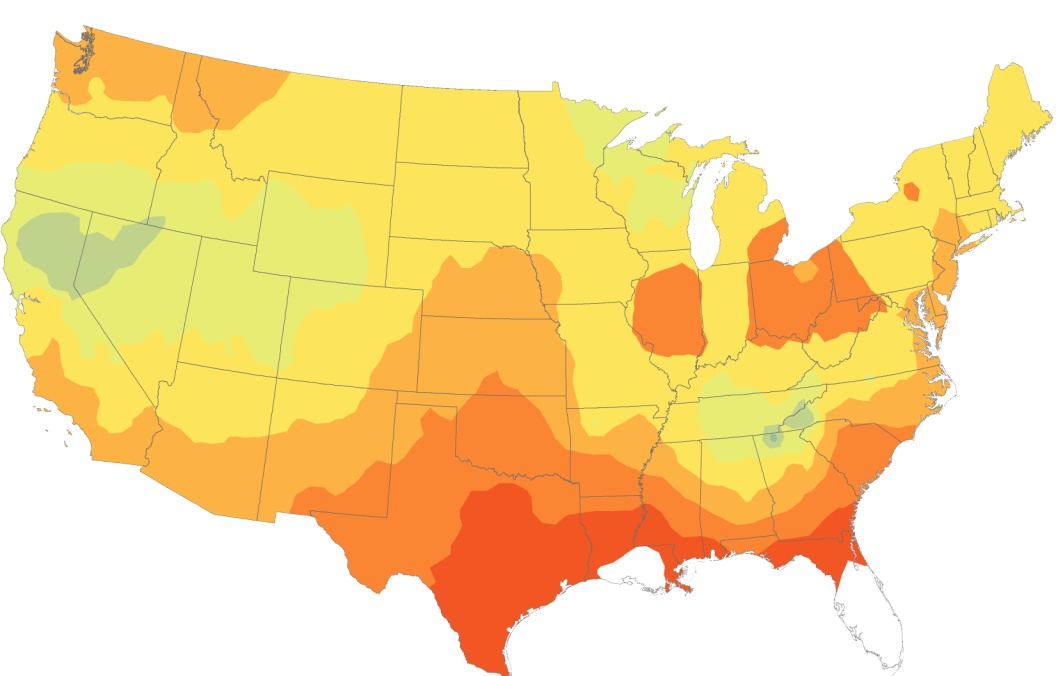 2006
2007
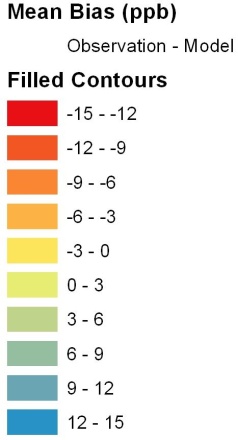 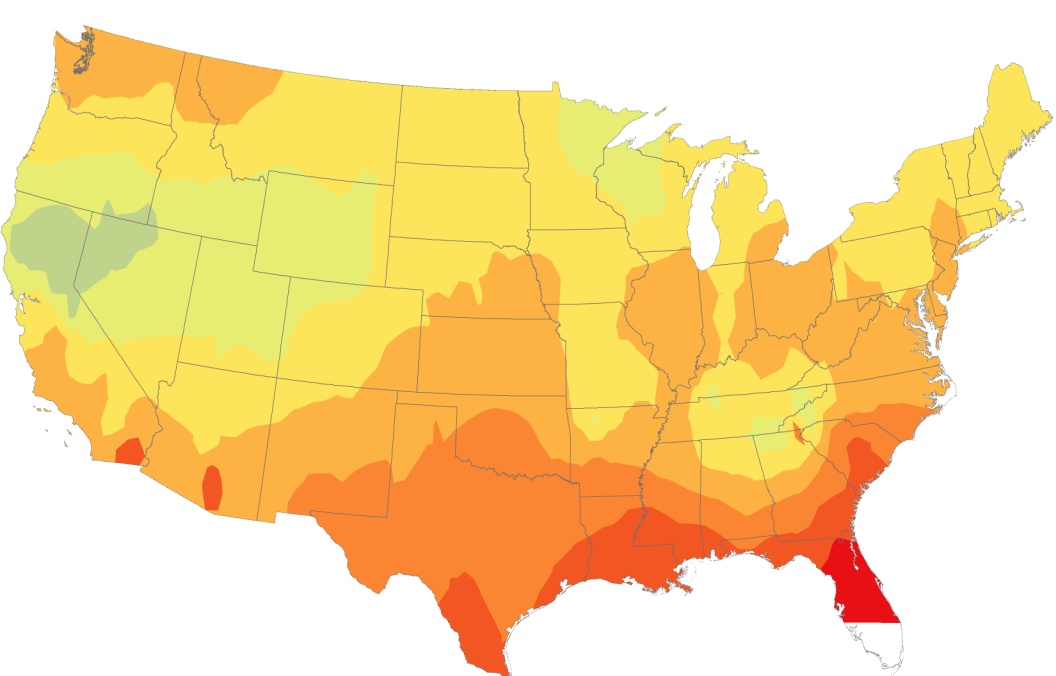 All Years: 2006 to 2008
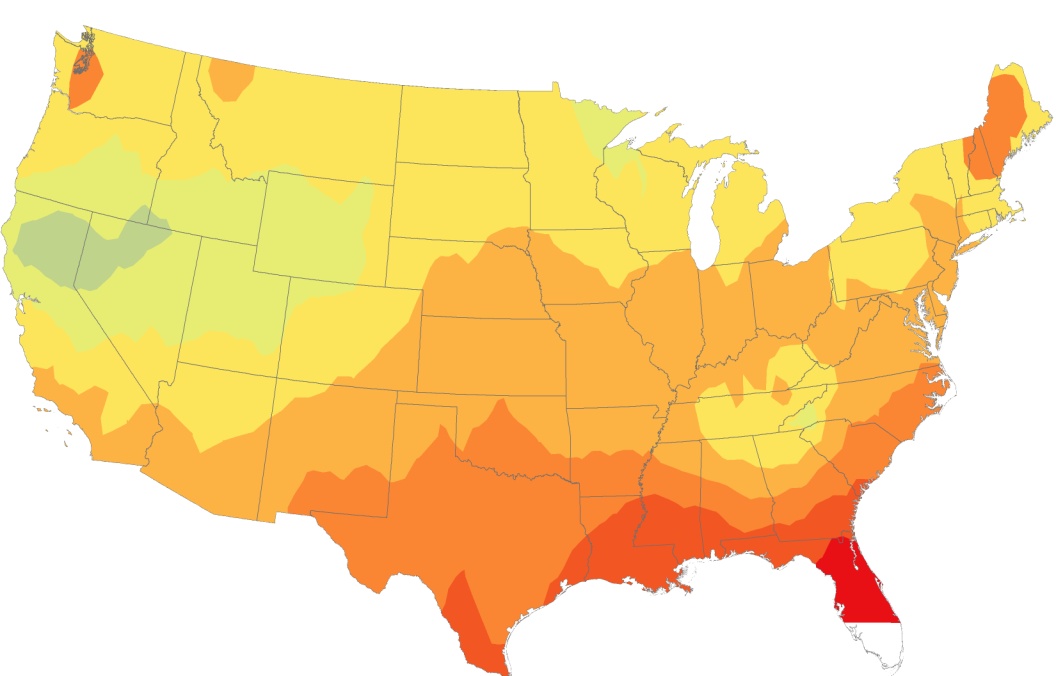 2008
Hourly Stats
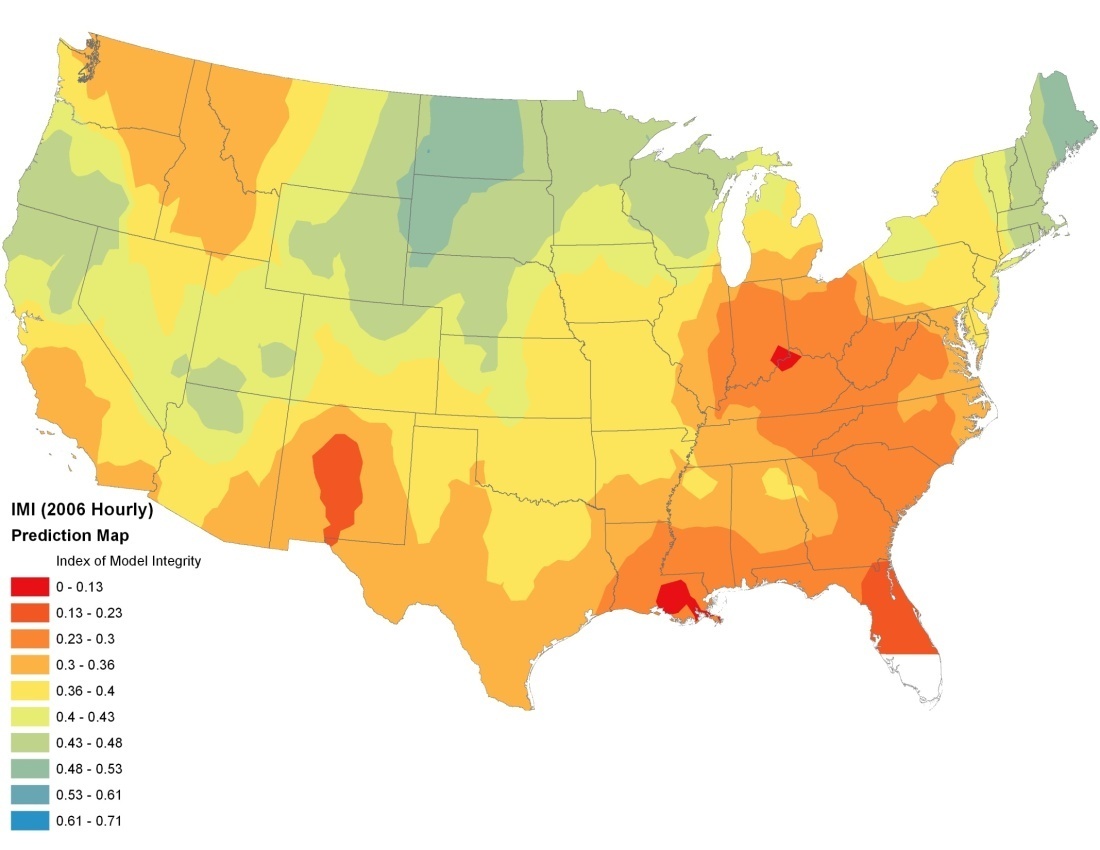 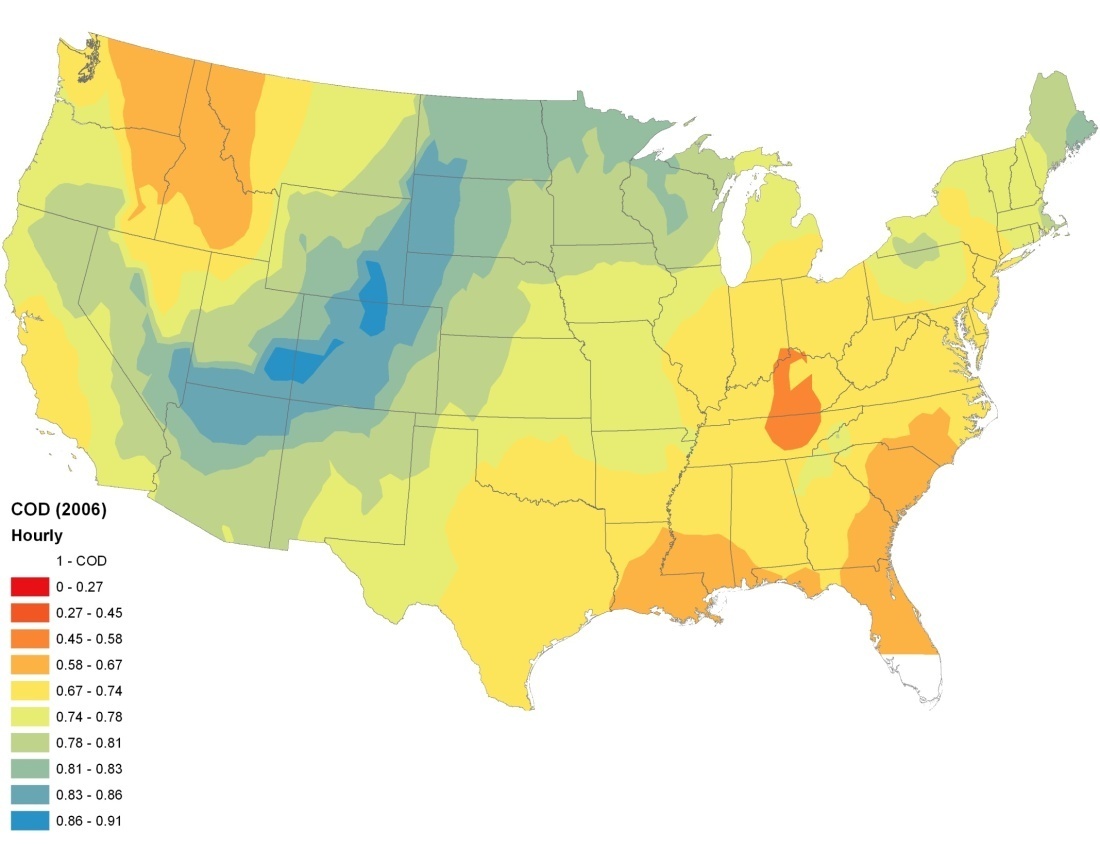 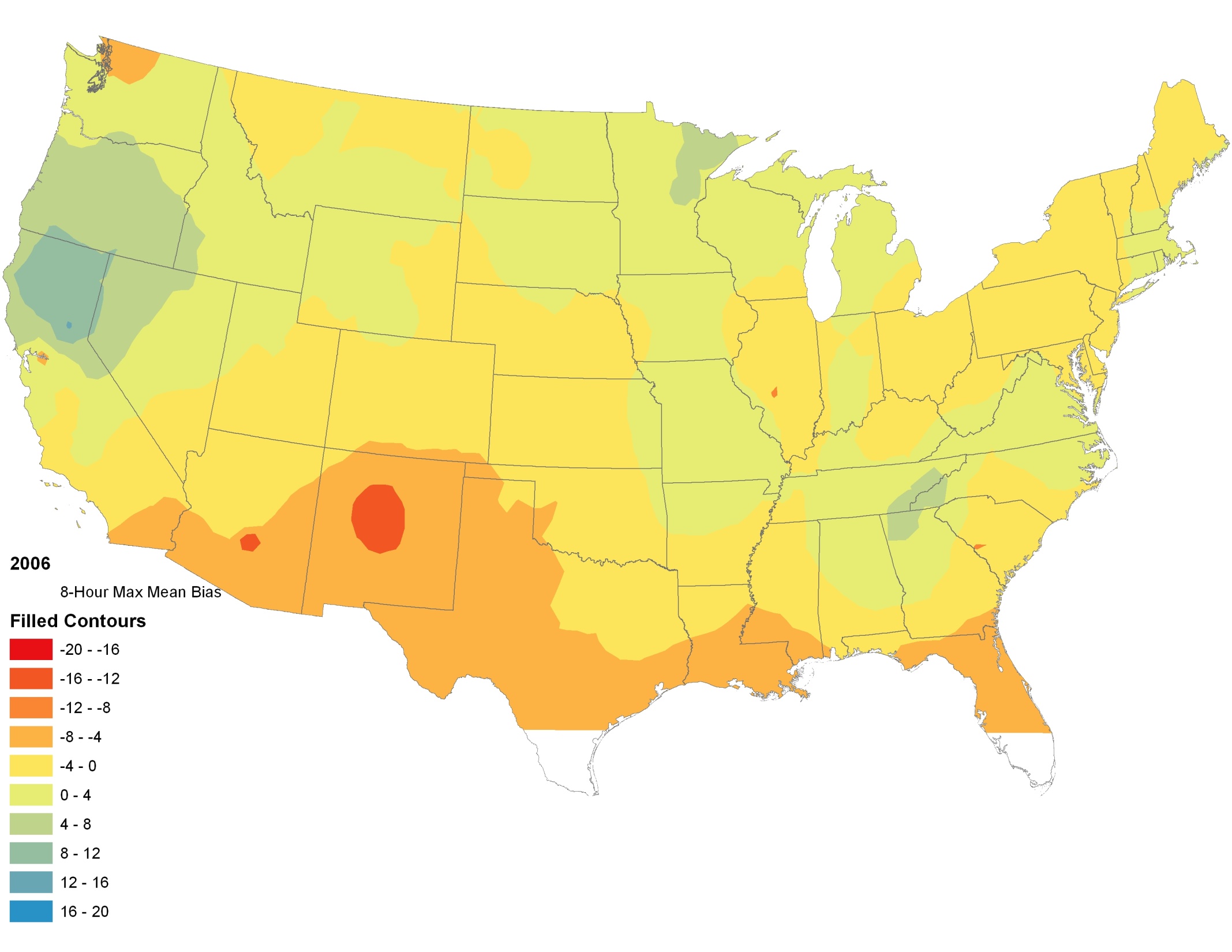 Daily 8-Hour Max. Stats
Daily 8-Hour Max. Stats
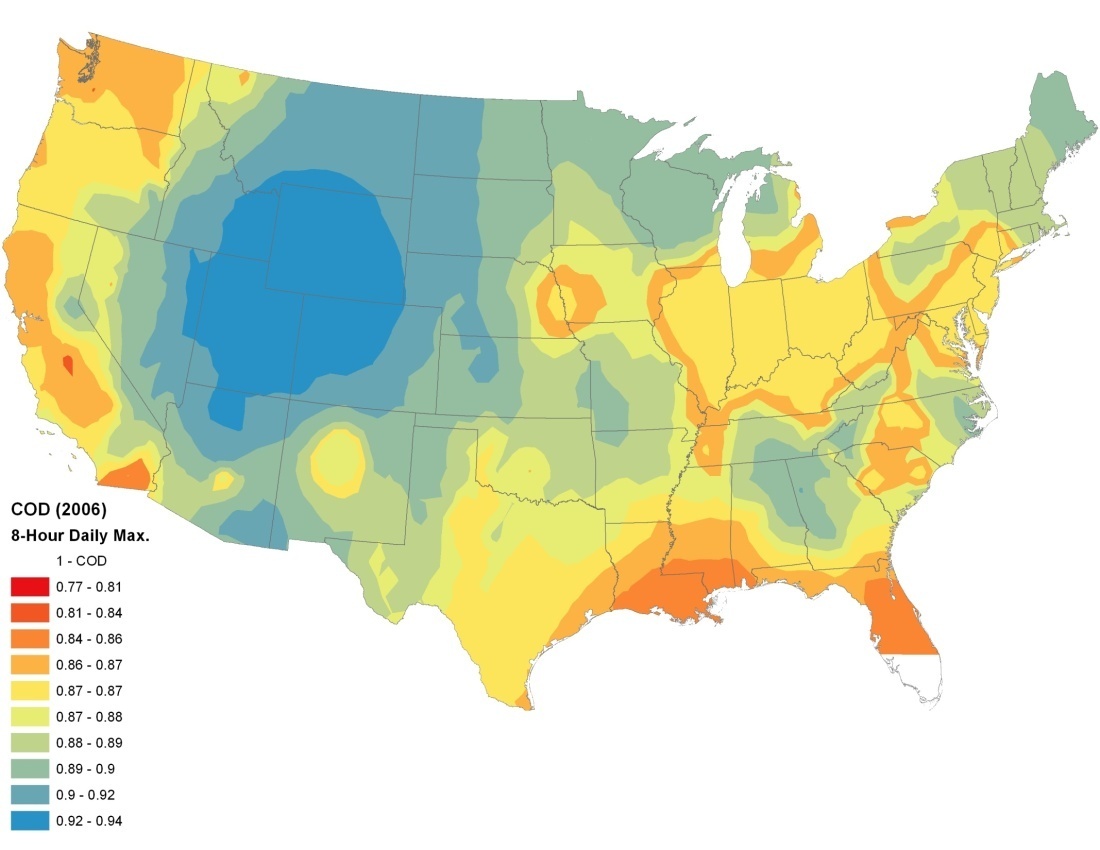 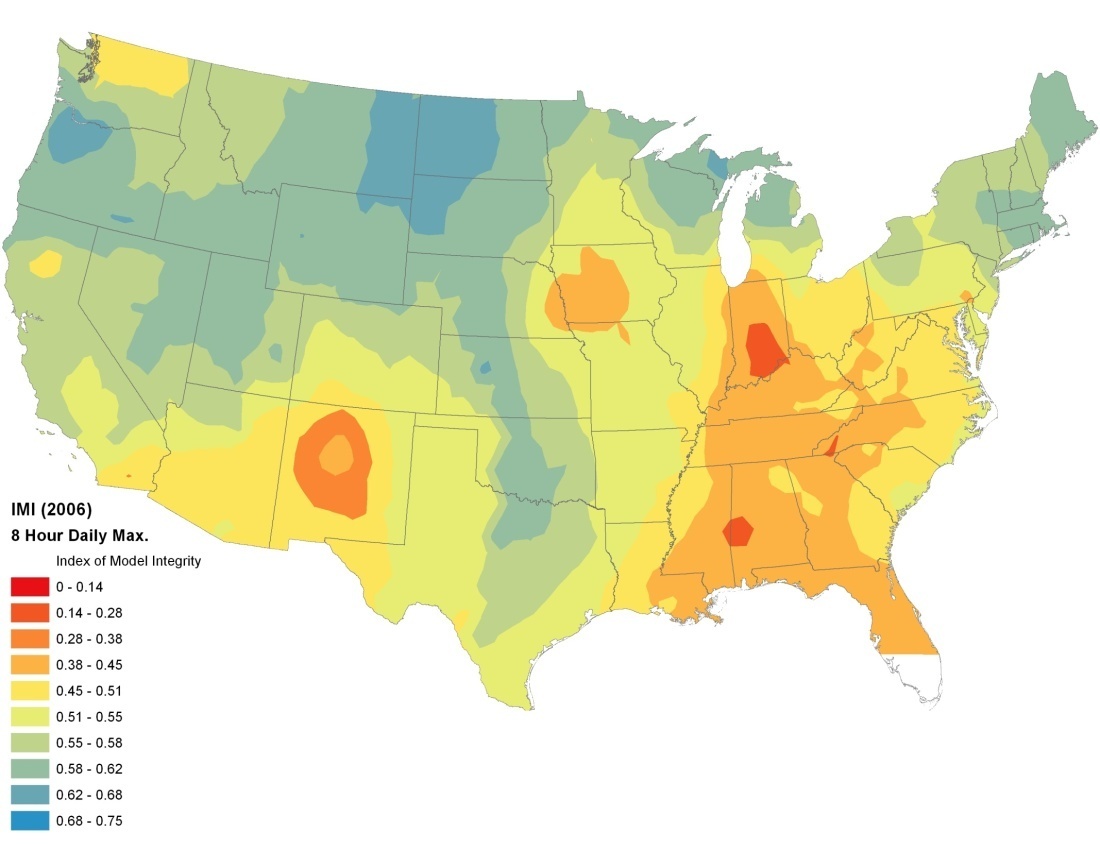 Summary
Large scale patterns metrics for model evaluation are found
largest areas of disagreement are in the Southeast, the Mid- Atlantic and in the Northwest.
analysis shows inter-annual variability in model performance. 
IMI and COD appear too be most useful for providing information about model agreement and disagreement. Pearson R, Q index, and IOA  not especially sensitive to changes in model performance.
Next steps will involve examining causes for large scale patterns.
Questions
Index performances
Hourly Stats
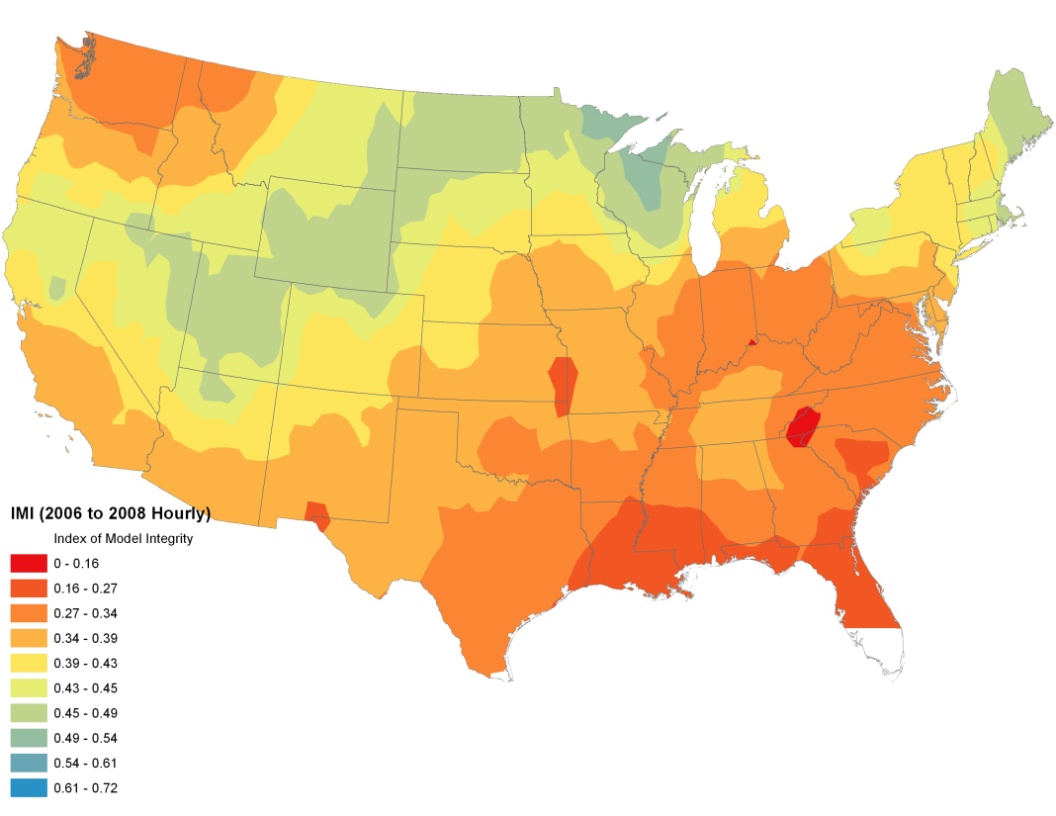 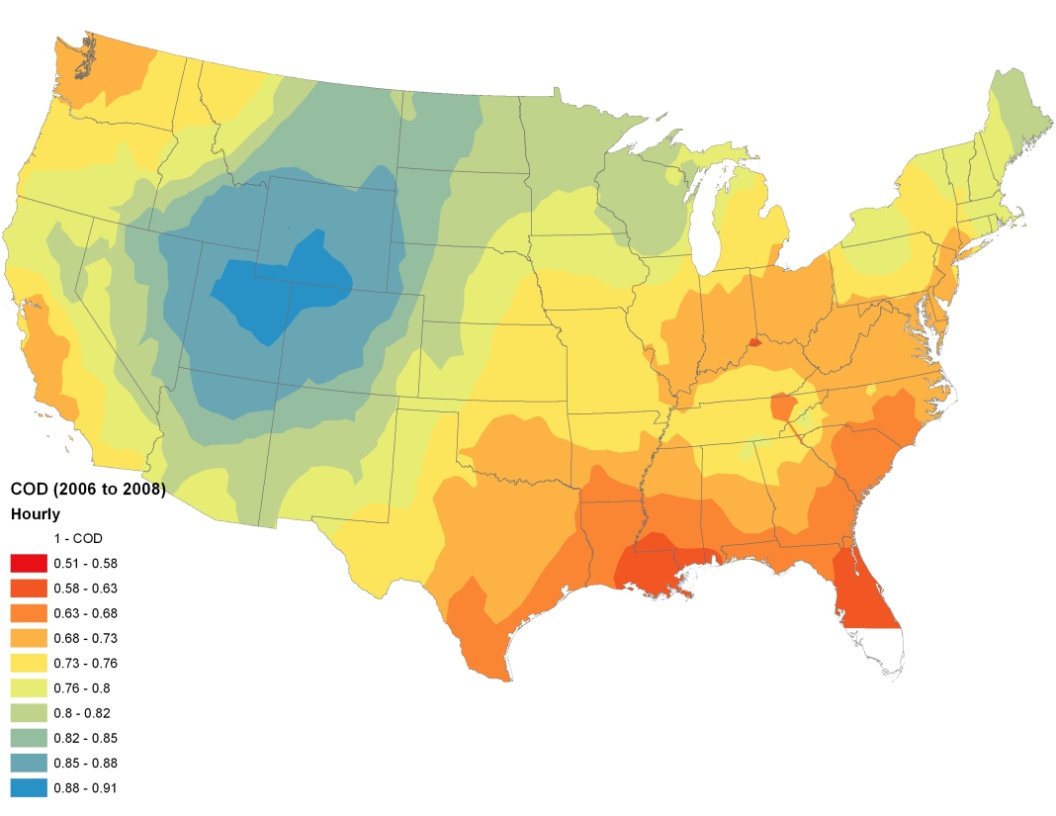 Daily 8-Hour Max. Stats
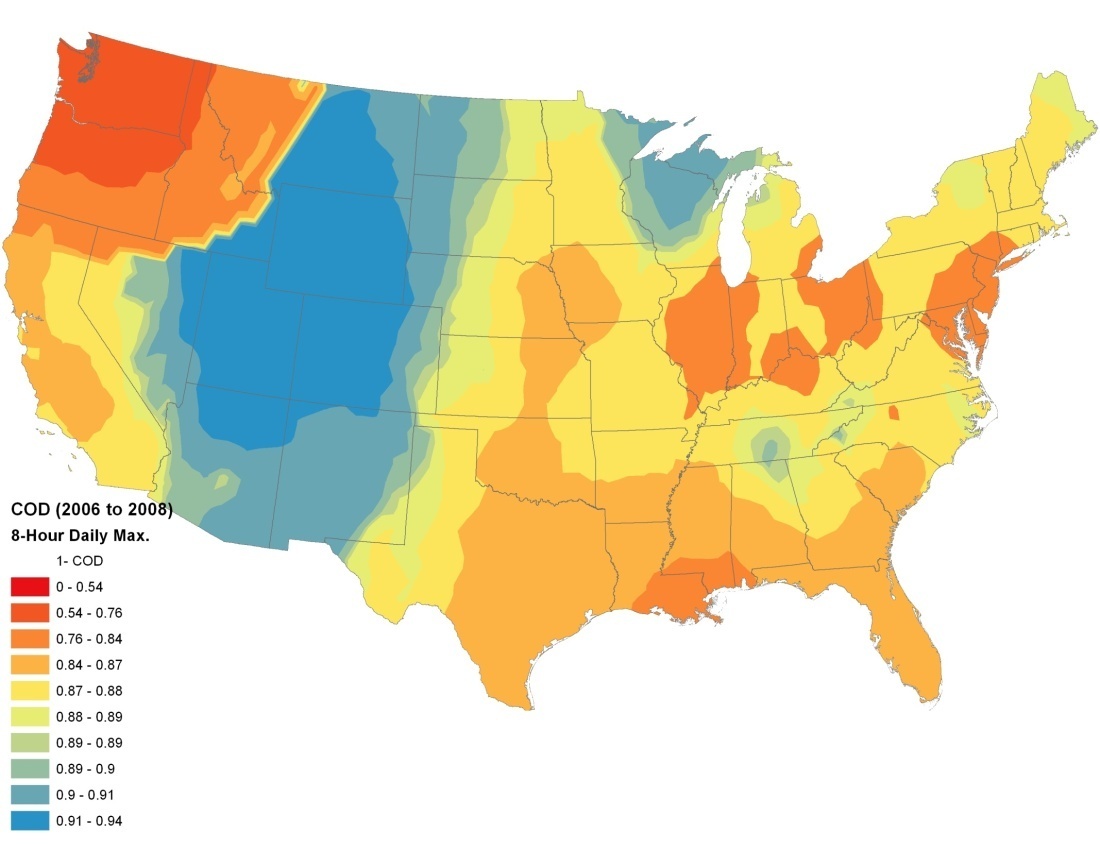 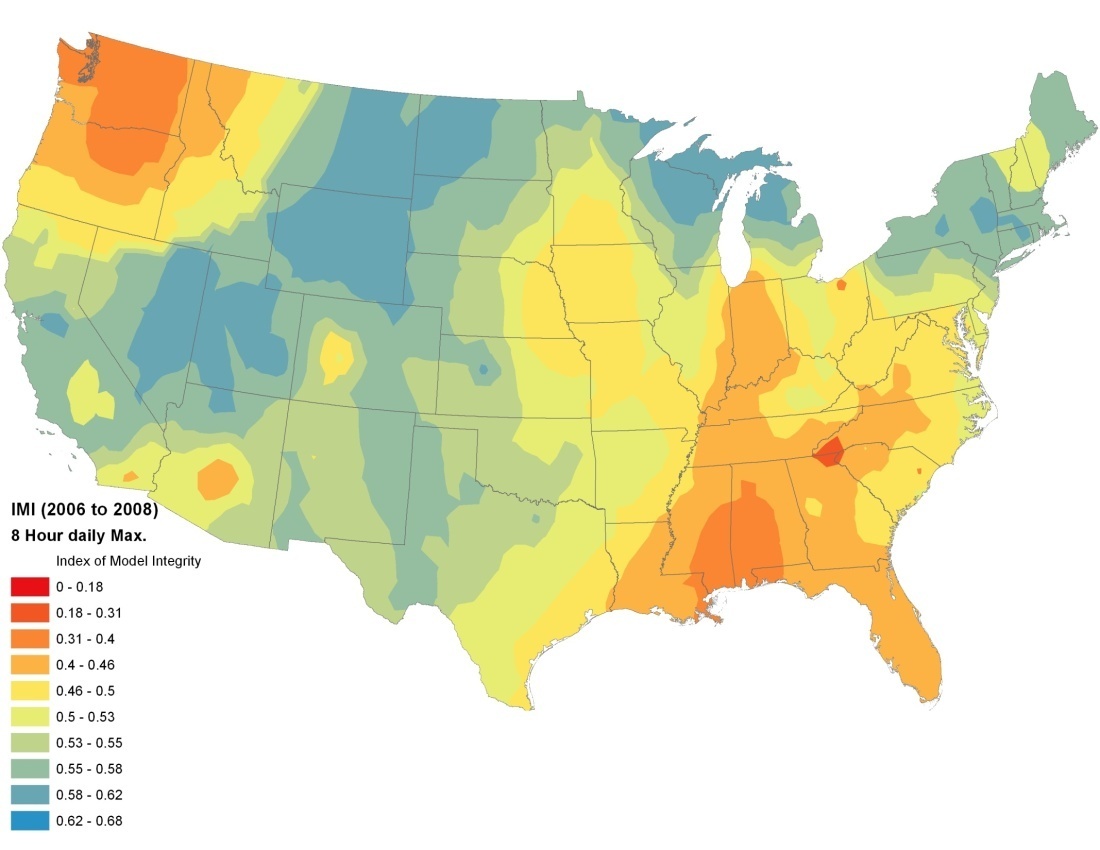 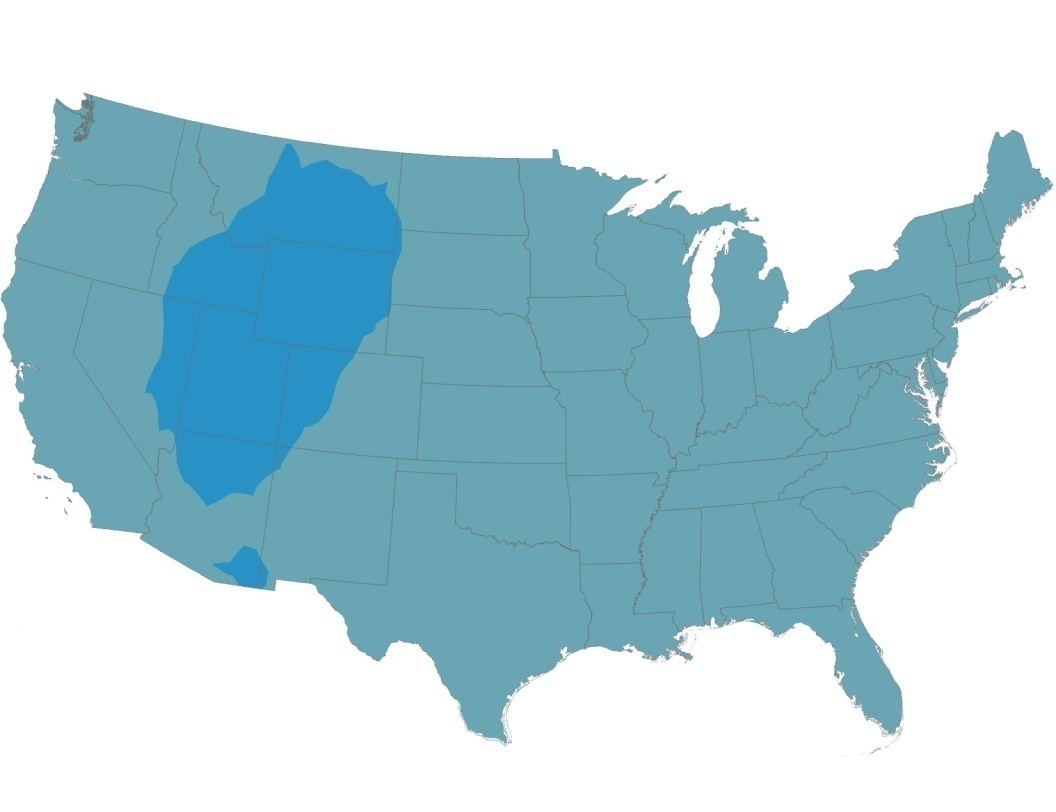 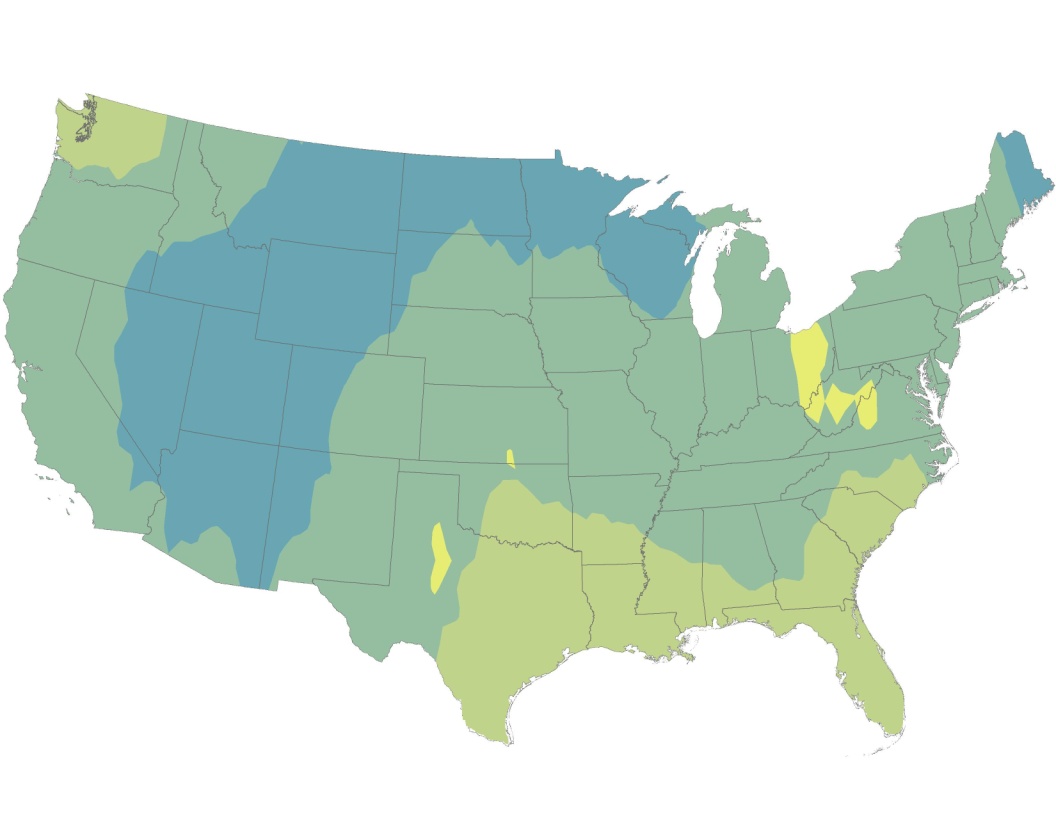 2006
2007
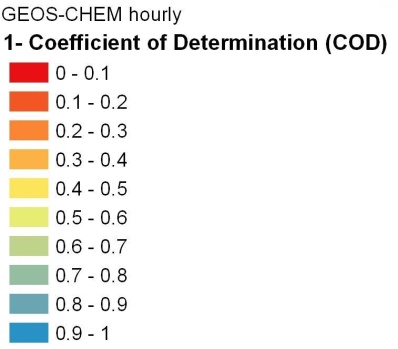 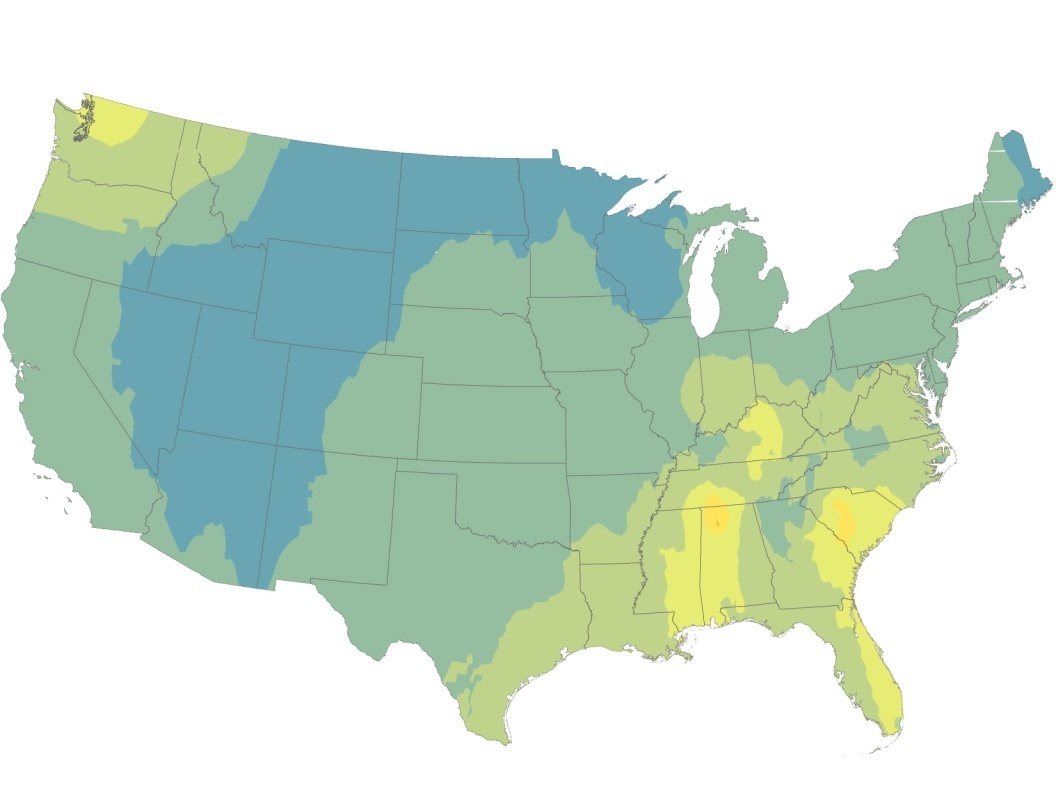 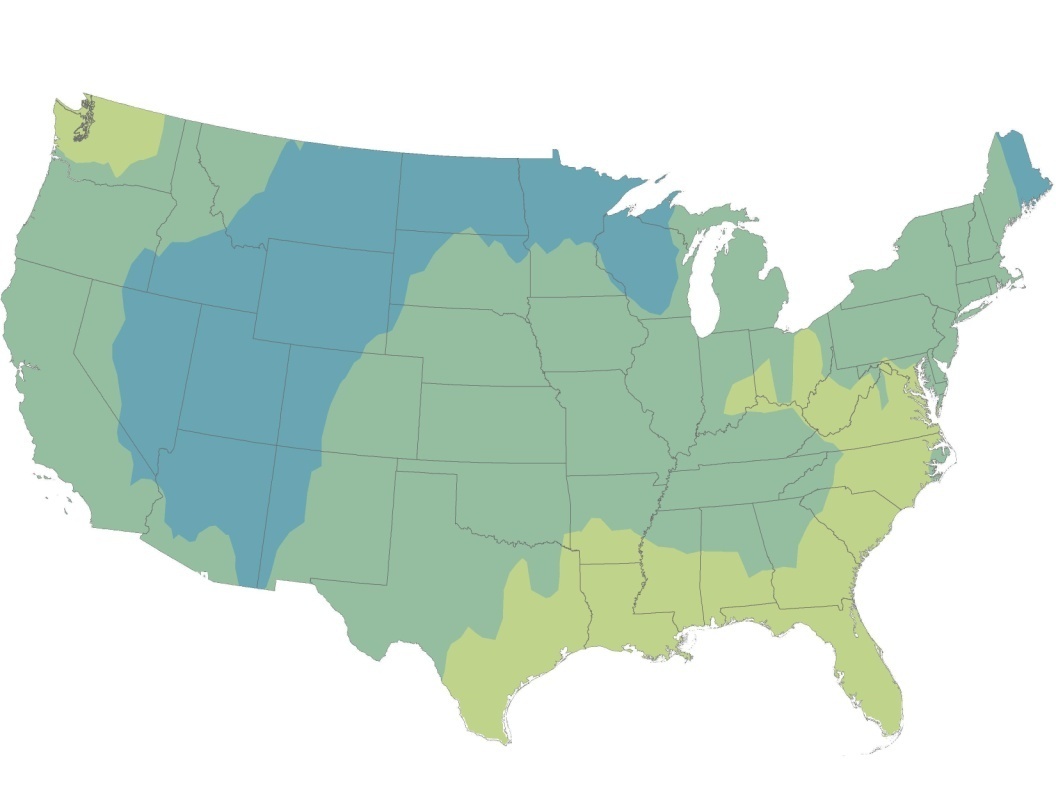 2008
All years: 2006 to 2008
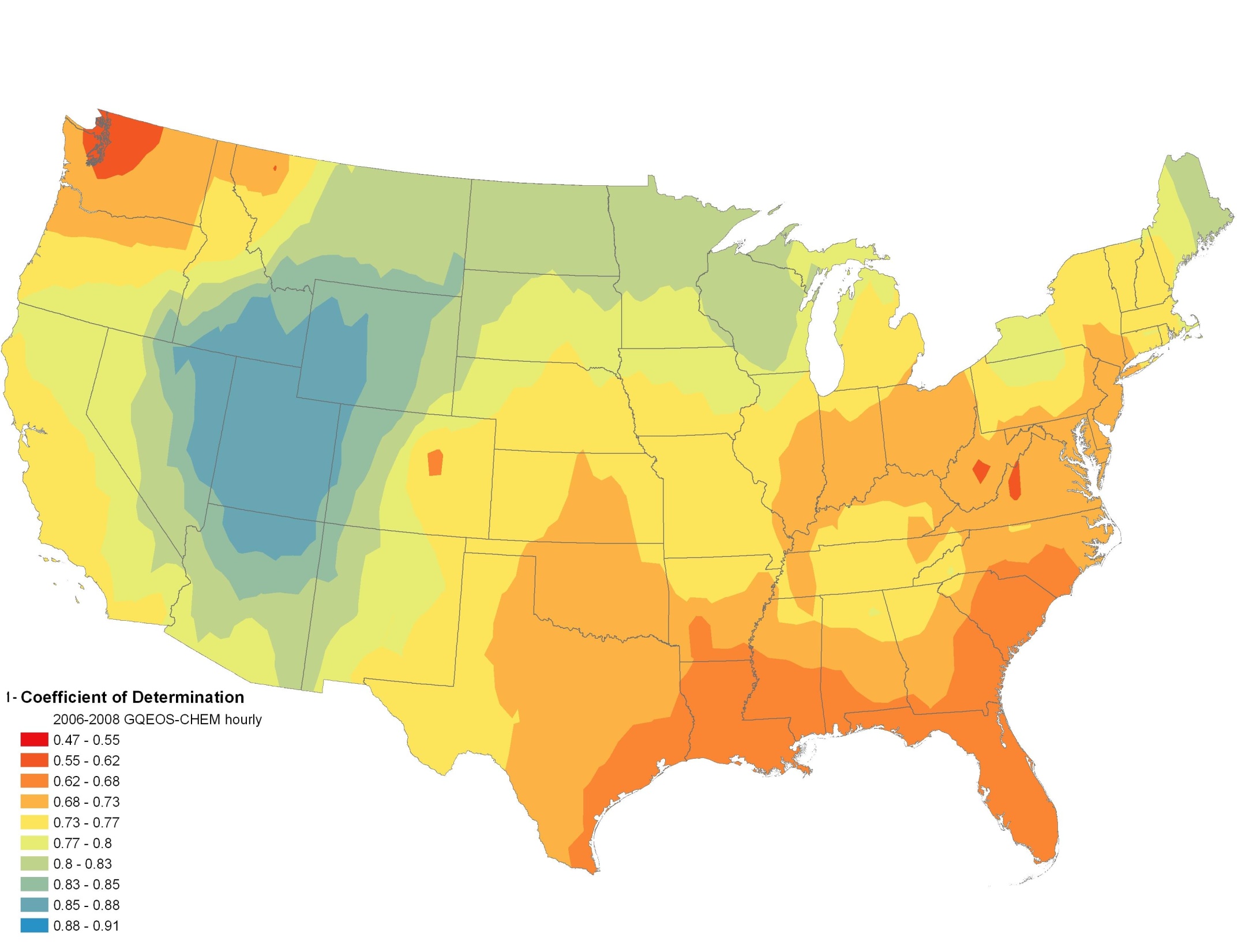